EASTER ACTIVITIES
by  Valentina Barb
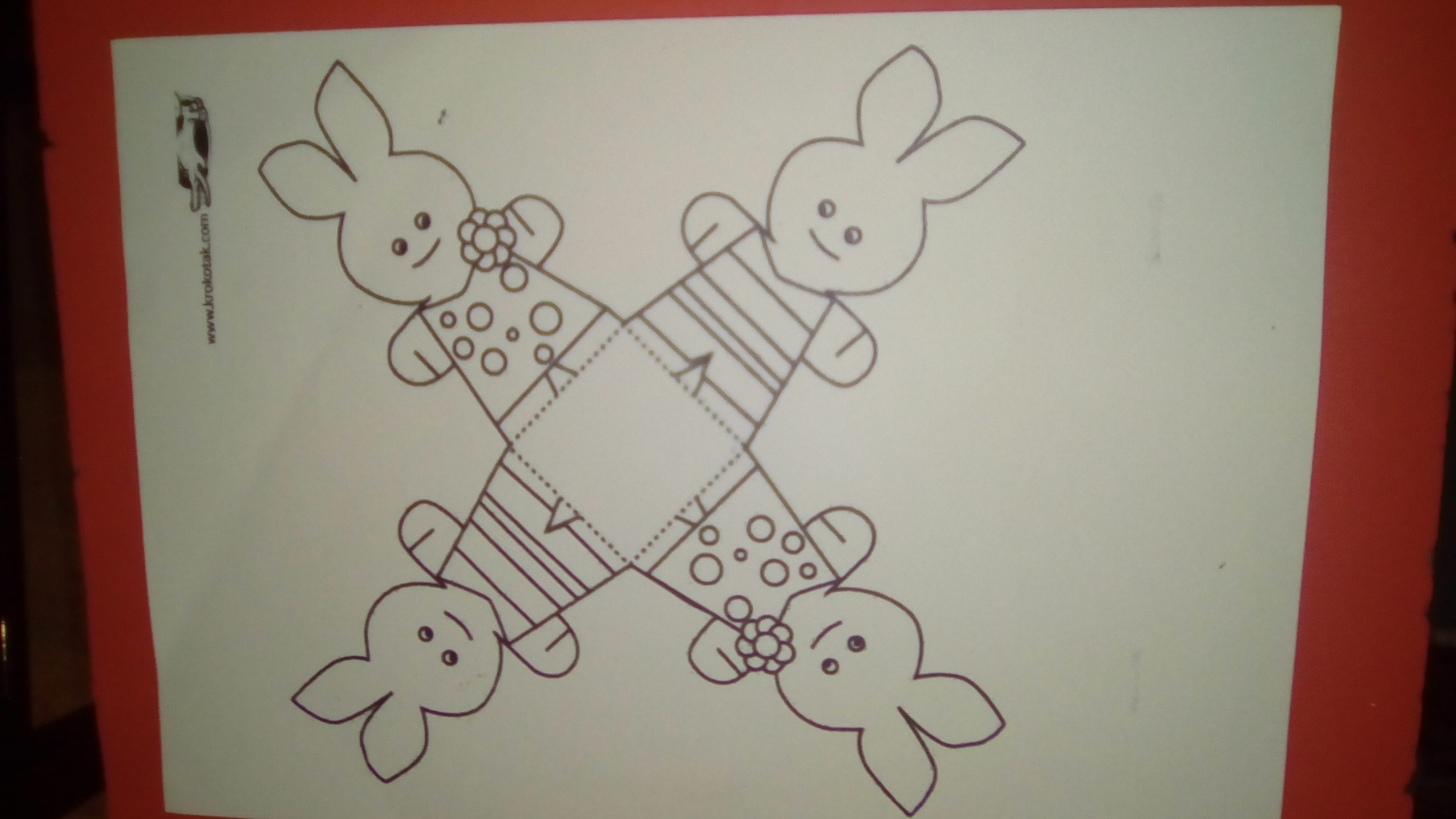 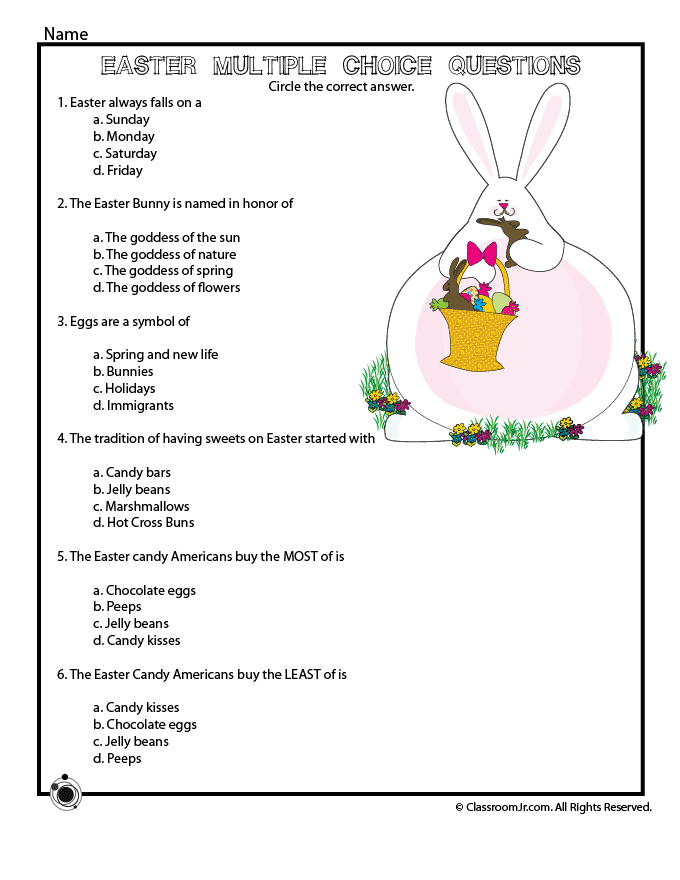 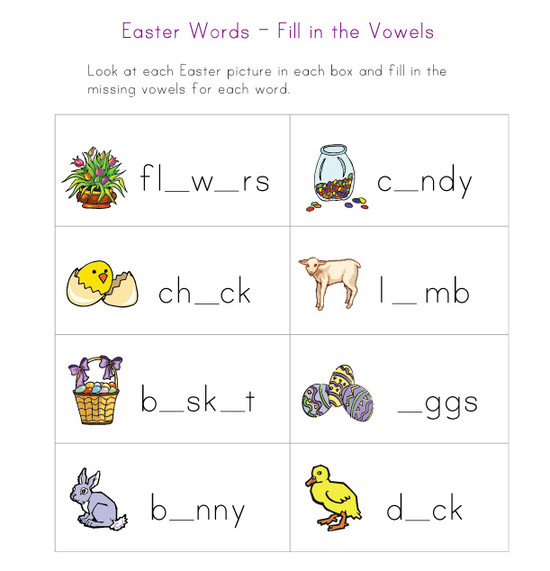 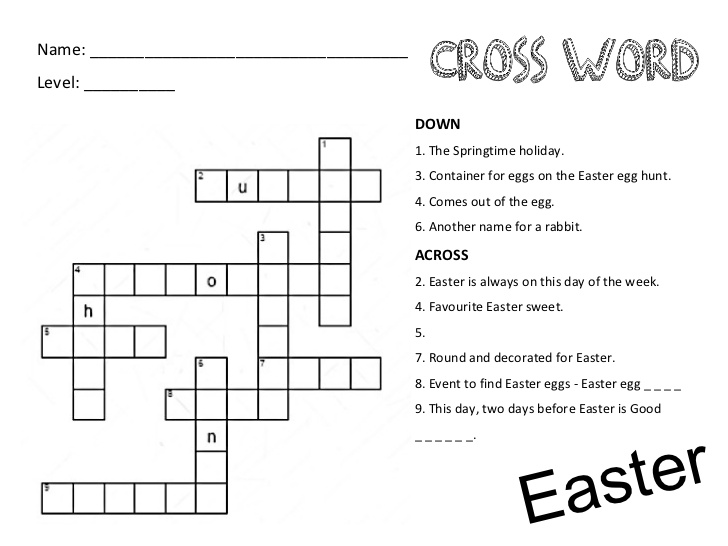 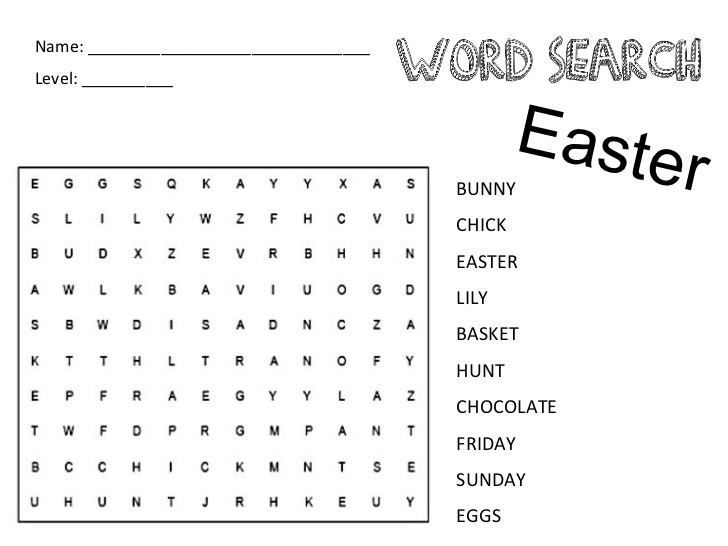 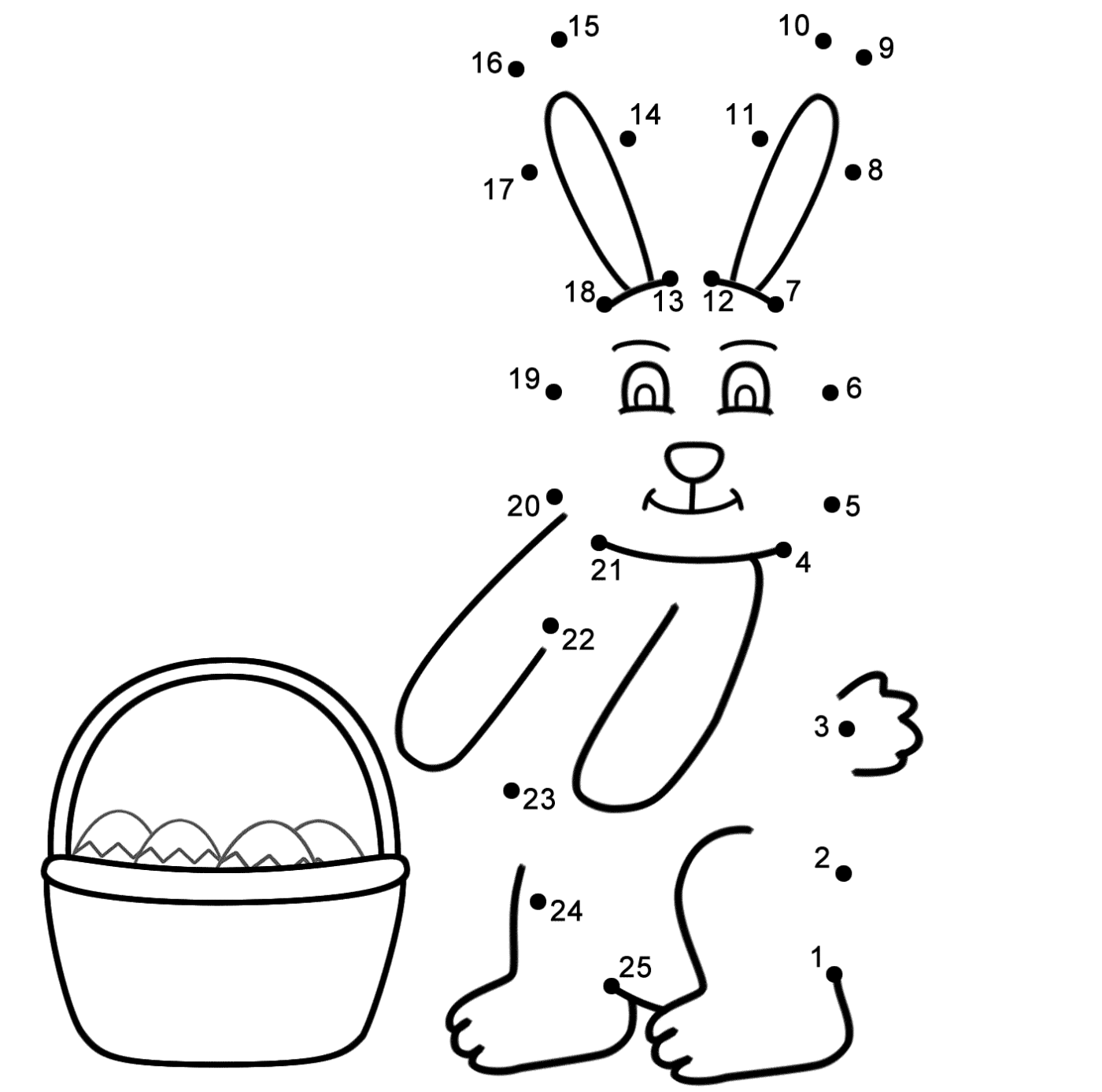 [Speaker Notes: Join the dots]